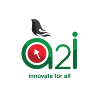 সবাইকে শুভেচ্ছা
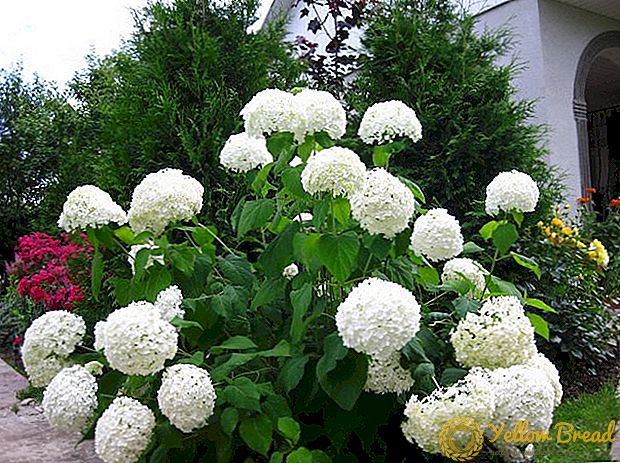 01759309892
মাসুদ আহমেদ রত্ন, সহকারী শিক্ষক, ৫২নং নারিকেলী সপ্রাবি, আক্কেলপুর, জয়পুরহাট
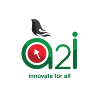 শিক্ষক পরিচিতি

নামঃ মাসুদ আহমেদ রত্ন
পদবীঃ সহকারী শিক্ষক
বিদ্যালয়ঃ নারিকেলী সঃ প্রাঃ বিঃ
উপজেলাঃ আক্কেলপুর
জেলাঃ জয়পুরহাট
01759309892
মাসুদ আহমেদ রত্ন, সহকারী শিক্ষক, ৫২নং নারিকেলী সপ্রাবি, আক্কেলপুর, জয়পুরহাট
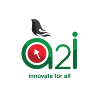 পাঠ পরিচিতি

শ্রেণিঃ তৃতীয়
বিষয়ঃ প্রাথমিক বিজ্ঞান
পাঠঃ জীব ও জড়
পাঠ্যাংশঃ “জীব দুই…আলোচনা কর”
সময়ঃ ৪০মিনিট
01759309892
মাসুদ আহমেদ রত্ন, সহকারী শিক্ষক, ৫২নং নারিকেলী সপ্রাবি, আক্কেলপুর, জয়পুরহাট
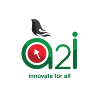 শিখনফল
01759309892
মাসুদ আহমেদ রত্ন, সহকারী শিক্ষক, ৫২নং নারিকেলী সপ্রাবি, আক্কেলপুর, জয়পুরহাট
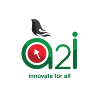 পূর্বজ্ঞান যাচাই
১) পরিবেশের জিনিসকে কয় ভাগে ভাগ করা যায়?
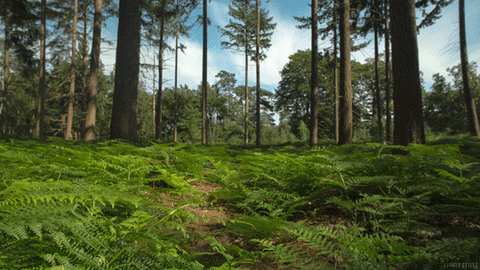 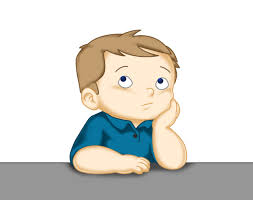 01759309892
মাসুদ আহমেদ রত্ন, সহকারী শিক্ষক, ৫২নং নারিকেলী সপ্রাবি, আক্কেলপুর, জয়পুরহাট
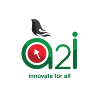 পূর্বজ্ঞান যাচাই
২) জড়ের কয়েকটি নাম বল।
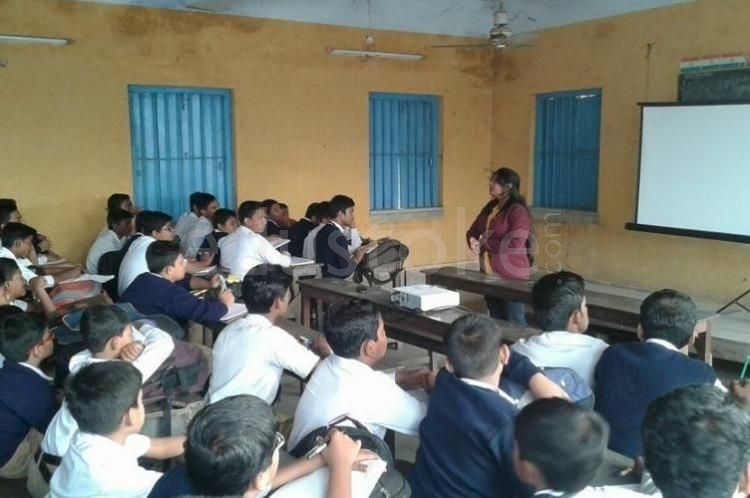 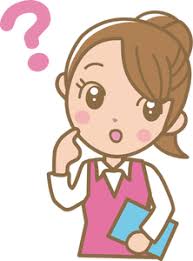 01759309892
মাসুদ আহমেদ রত্ন, সহকারী শিক্ষক, ৫২নং নারিকেলী সপ্রাবি, আক্কেলপুর, জয়পুরহাট
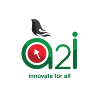 পূর্বজ্ঞান যাচাই
৩) জড়ের একটি বৈশিষ্ট্য বল।
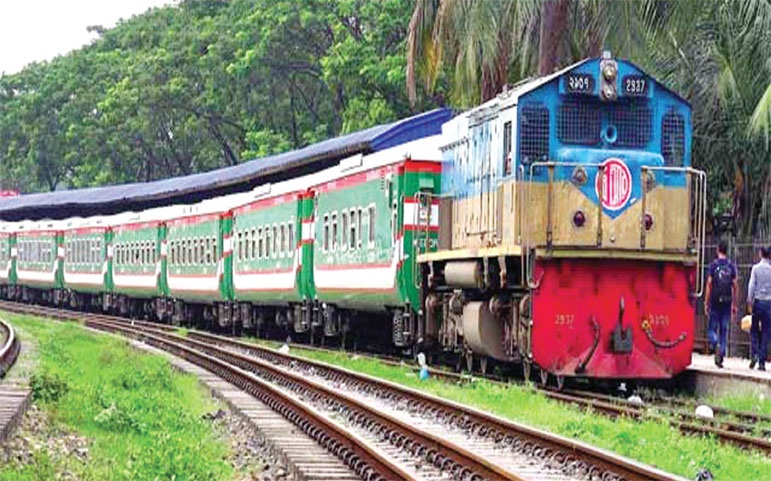 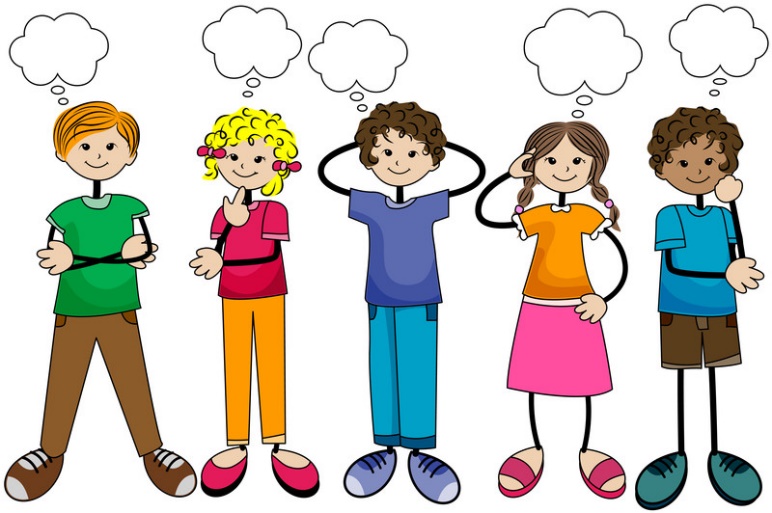 01759309892
মাসুদ আহমেদ রত্ন, সহকারী শিক্ষক, ৫২নং নারিকেলী সপ্রাবি, আক্কেলপুর, জয়পুরহাট
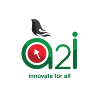 আজকের পাঠ
জীব ও জড়
01759309892
মাসুদ আহমেদ রত্ন, সহকারী শিক্ষক, ৫২নং নারিকেলী সপ্রাবি, আক্কেলপুর, জয়পুরহাট
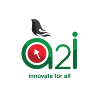 আচ্ছা বলোতো জীব কয় ধরনের?
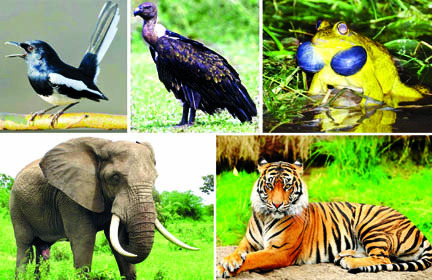 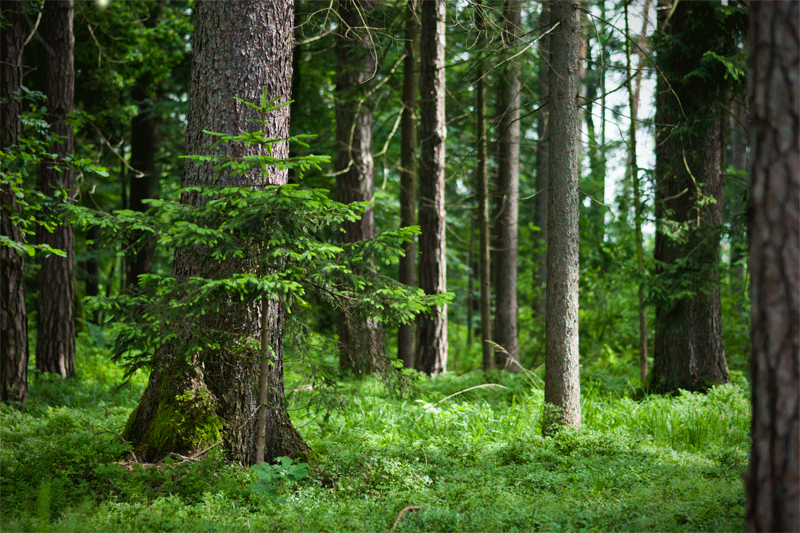 প্রাণী
উদ্ভিদ
এরা হলো উদ্ভিদ এবং প্রাণী।
জীব দুই ধরনের।
01759309892
মাসুদ আহমেদ রত্ন, সহকারী শিক্ষক, ৫২নং নারিকেলী সপ্রাবি, আক্কেলপুর, জয়পুরহাট
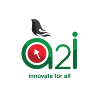 উদ্ভিদ বিষয়ে তোমরা কী কী জানো?
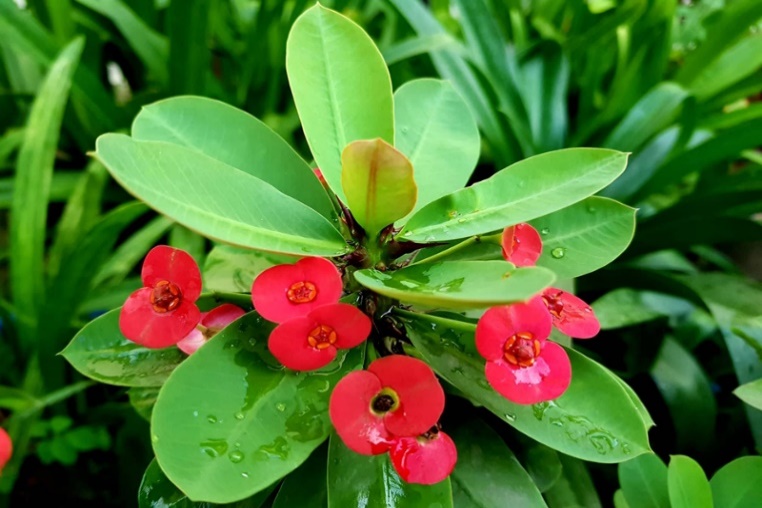 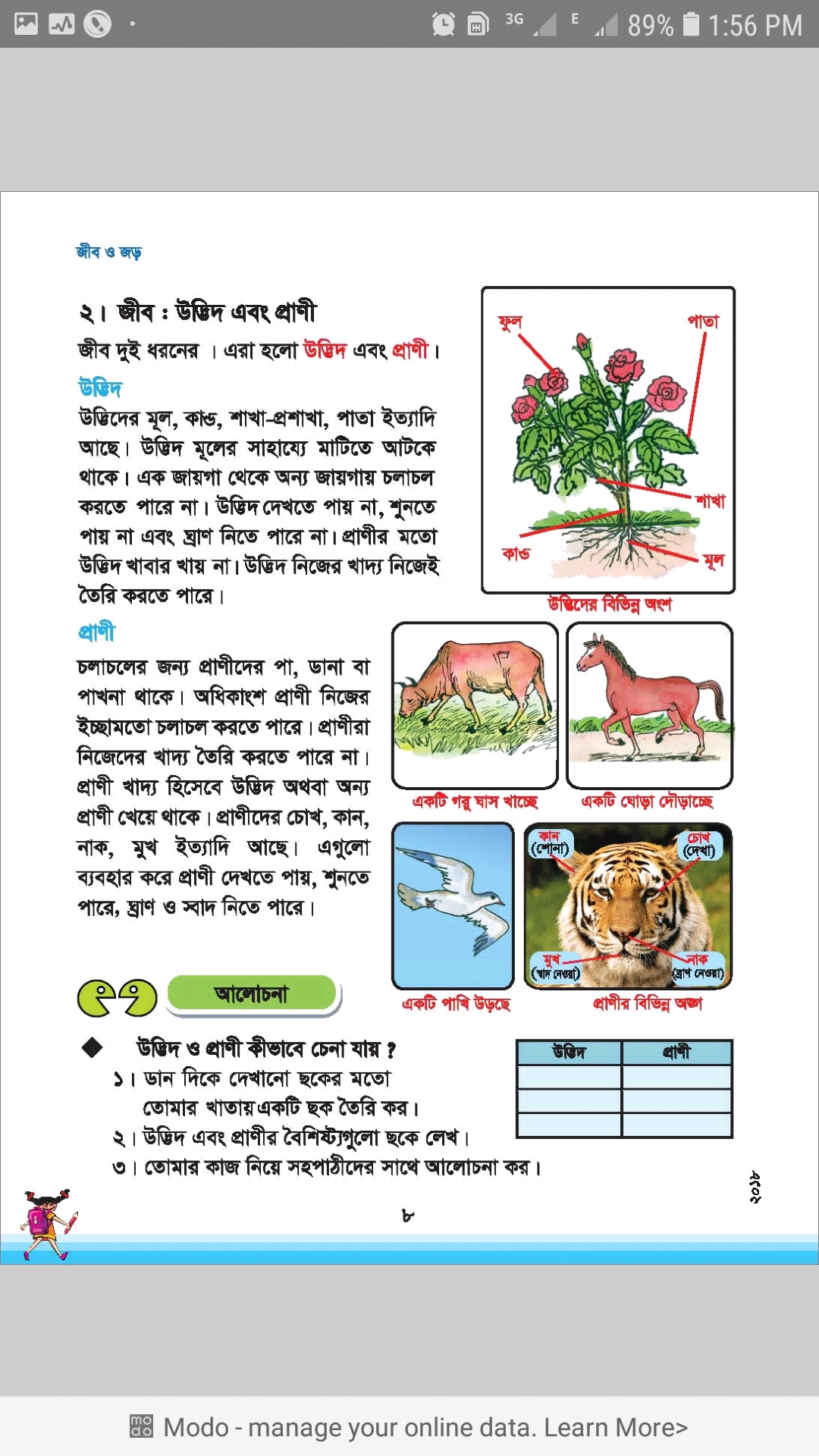 উদ্ভিদ
উদ্ভিদের বিভিন্ন অংশ
উদ্ভিদের মূল, কান্ড, শাখা-প্রশাখা, পাতা ইত্যাদি আছে।
উদ্ভিদ মূলের সাহায্যে মাটিতে আটকে থাকে।
01759309892
মাসুদ আহমেদ রত্ন, সহকারী শিক্ষক, ৫২নং নারিকেলী সপ্রাবি, আক্কেলপুর, জয়পুরহাট
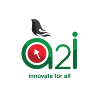 উদ্ভিদ বিষয়ে তোমরা কী কী জানো?
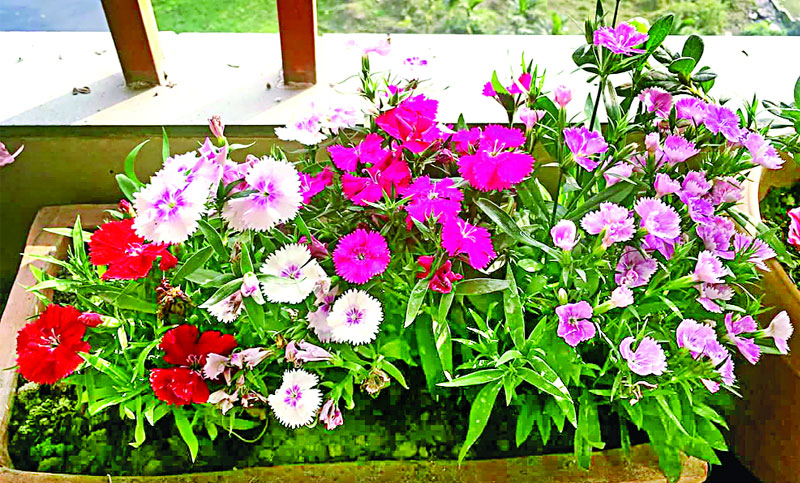 উদ্ভিদ
উদ্ভিদ দেখতে পায় না, শুনতে পায় না এবং ঘ্রাণ নিতে পারে না।
এক জায়গা থেকে অন্য জায়গায় চলাচল করতে পারে না।
01759309892
মাসুদ আহমেদ রত্ন, সহকারী শিক্ষক, ৫২নং নারিকেলী সপ্রাবি, আক্কেলপুর, জয়পুরহাট
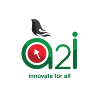 উদ্ভিদ বিষয়ে তোমরা কী কী জানো?
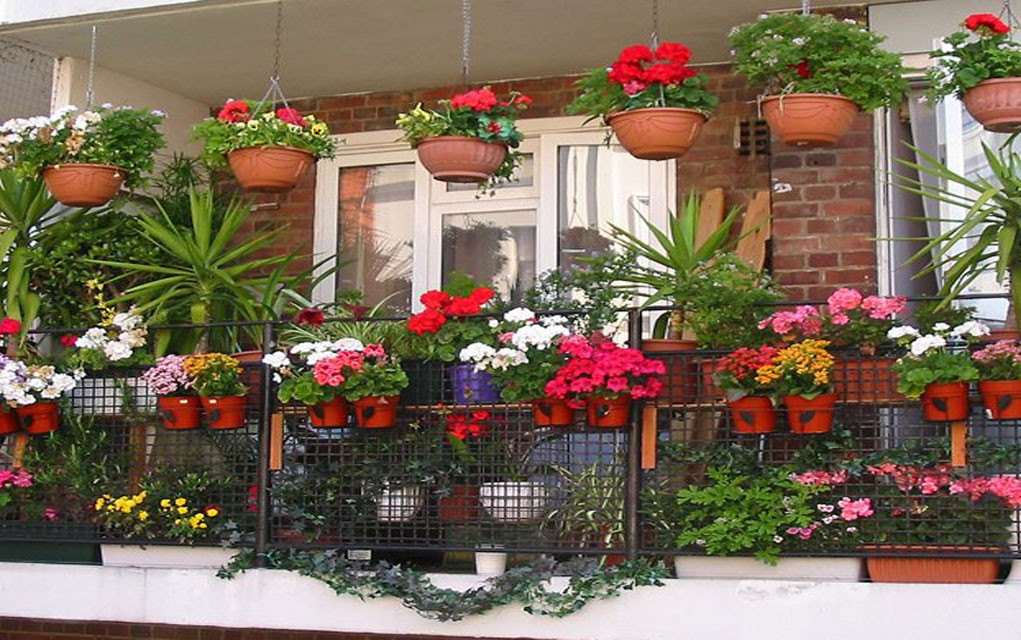 উদ্ভিদ
প্রাণীর মতো উদ্ভিদ খাবার খায় না।
উদ্ভিদ নিজের খাদ্য নিজেই তৈরি করতে পারে।
01759309892
মাসুদ আহমেদ রত্ন, সহকারী শিক্ষক, ৫২নং নারিকেলী সপ্রাবি, আক্কেলপুর, জয়পুরহাট
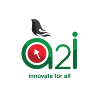 এবার বলো প্রাণী বিষয়ে তোমরা কী কী জানো?
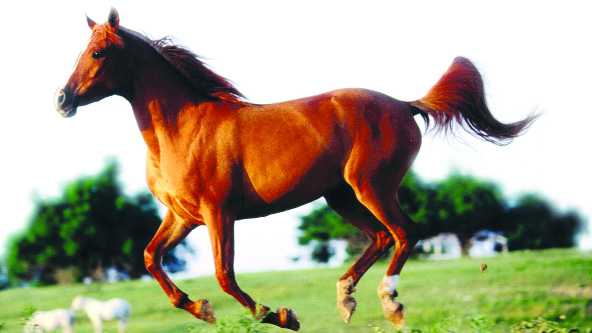 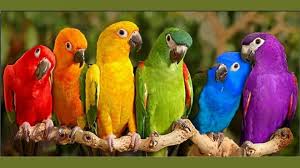 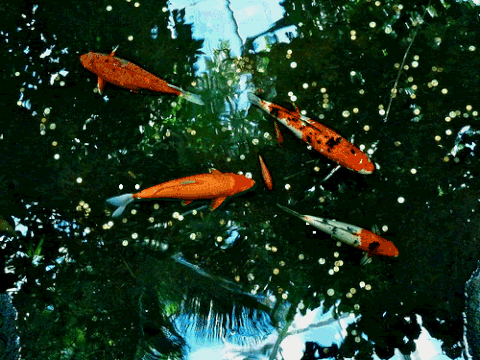 প্রাণী
চলাচলের জন্য প্রাণীদের পা, ডানা বা পাখনা থাকে।
অধিকাংশ প্রাণী নিজের ইচ্ছামতো চলাচল করতে পারে।
01759309892
মাসুদ আহমেদ রত্ন, সহকারী শিক্ষক, ৫২নং নারিকেলী সপ্রাবি, আক্কেলপুর, জয়পুরহাট
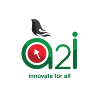 প্রাণী বিষয়ে তোমরা আর কী কী জানো?
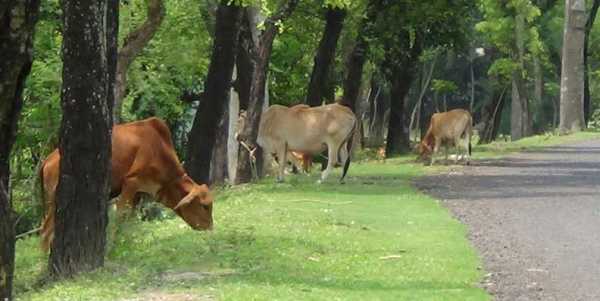 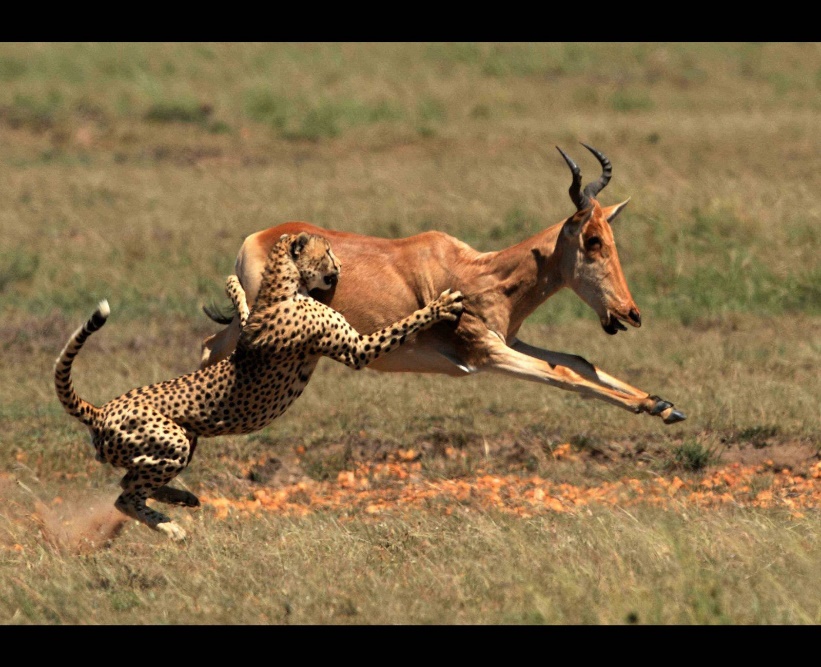 প্রাণী
প্রাণীরা নিজেদের খাদ্য তৈরি করতে পারে না।
প্রাণী খাদ্য হিসেবে উদ্ভিদ অথবা অন্য প্রাণী খেয়ে থাকে।
01759309892
মাসুদ আহমেদ রত্ন, সহকারী শিক্ষক, ৫২নং নারিকেলী সপ্রাবি, আক্কেলপুর, জয়পুরহাট
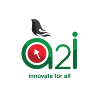 প্রাণী বিষয়ে তোমরা আর কী কী জানো?
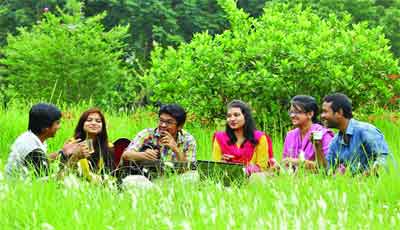 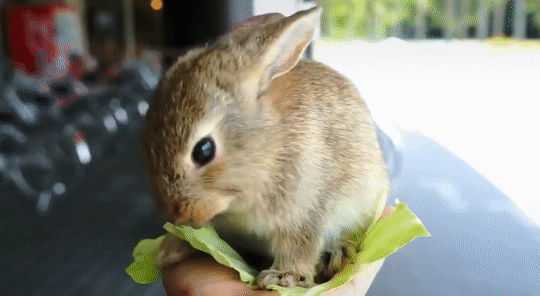 প্রাণী
প্রাণীদের চোখ, কান, নাক, মুখ ইত্যাদি আছে।
এগুলো ব্যবহার করে প্রাণী দেখতে পায়, শুনতে পারে, ঘ্রাণ ও স্বাদ নিতে পারে।
01759309892
মাসুদ আহমেদ রত্ন, সহকারী শিক্ষক, ৫২নং নারিকেলী সপ্রাবি, আক্কেলপুর, জয়পুরহাট
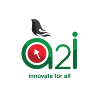 পাঠ্যবইয়ের সাথে সংযোগ
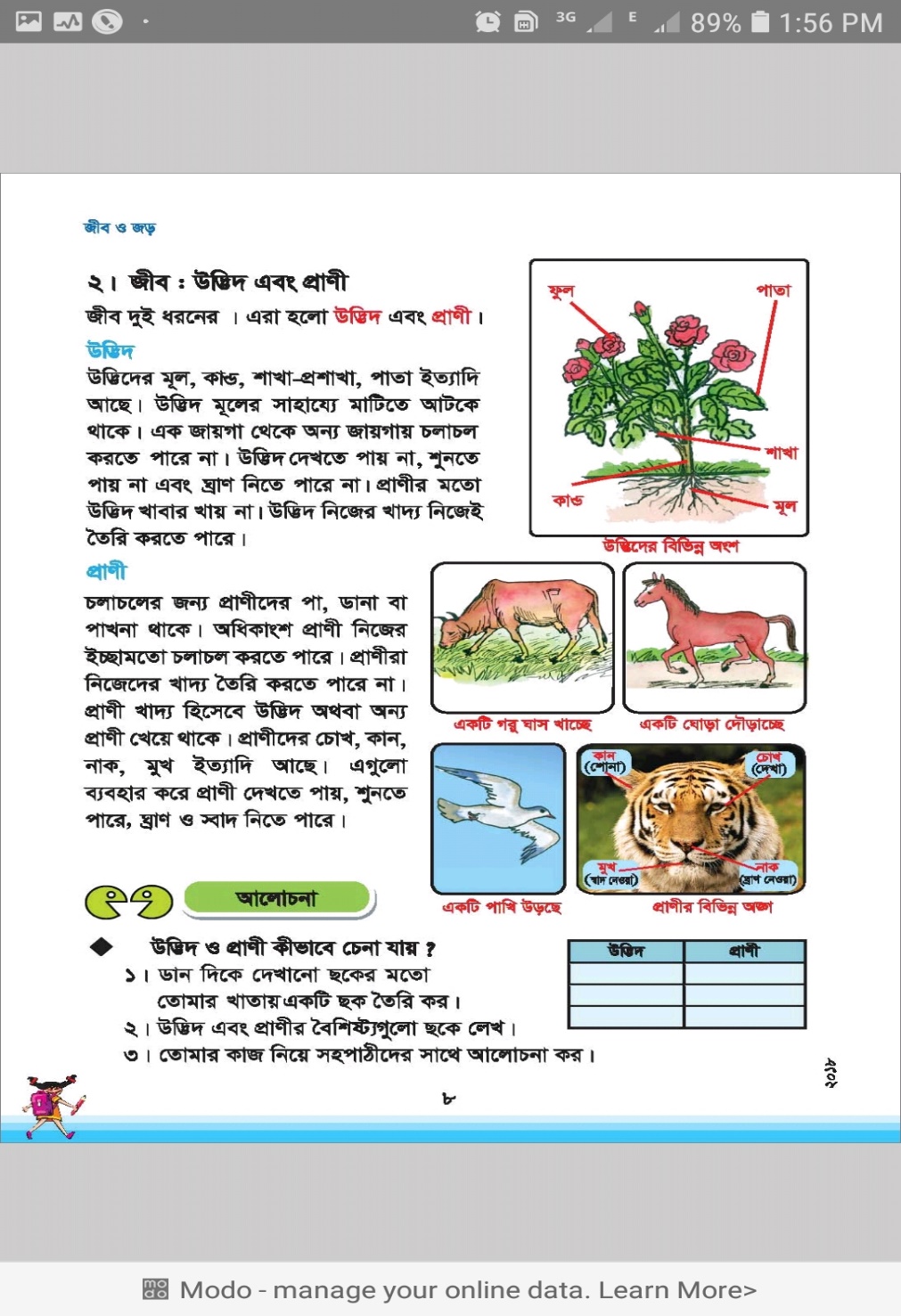 তোমাদের পাঠ্যবইয়ের ৮ পৃষ্টার  ‘‘জীব দুই ……আলোচনা কর’’ পর্যন্ত সবাই নীরবে পড়।
01759309892
মাসুদ আহমেদ রত্ন, সহকারী শিক্ষক, ৫২নং নারিকেলী সপ্রাবি, আক্কেলপুর, জয়পুরহাট
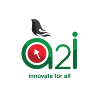 প্রশ্নের উত্তরগুলো জেনে নিই
১) জীব কয় প্রকার?
উত্তরঃ দুই প্রকার; উদ্ভিদ ও প্রাণী
২) উদ্ভিদের একটি বৈশিষ্ট্য বল।
উত্তরঃ উদ্ভিদ মূলের সাহায্যে মাটিতে আটকে থাকে।
৩) প্রাণীর একটি বৈশিষ্ট্য বল।
উত্তরঃ প্রাণীরা নিজেদের খাদ্য তৈরি করতে পারে না।
01759309892
মাসুদ আহমেদ রত্ন, সহকারী শিক্ষক, ৫২নং নারিকেলী সপ্রাবি, আক্কেলপুর, জয়পুরহাট
[Speaker Notes: অর]
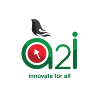 দলীয় কাজ
খাতা নিয়ে তোমার শ্রেণিকক্ষের বাইরে যাও, বাইরে গিয়ে তোমরা যেসব উদ্ভিদ দেখতে পাও  তার একটি তালিকা কর।
বালক দলঃ
তোমার শ্রেণিকক্ষের জানালা দিয়ে মাঠে তাকাও, তোমরা যেসব প্রাণী দেখতে পাও তার একটি তালিকা কর।
বালিকা দলঃ
01759309892
মাসুদ আহমেদ রত্ন, সহকারী শিক্ষক, ৫২নং নারিকেলী সপ্রাবি, আক্কেলপুর, জয়পুরহাট
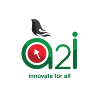 একক কাজ
প্রশ্ন(১) জীব কয় প্রকার?
প্রশ্ন(২) উদ্ভিদের ২টি বৈশিষ্ট্য লেখ।
প্রশ্ন(৩)  প্রাণীর ২টি বৈশিষ্ট্য লেখ।
01759309892
মাসুদ আহমেদ রত্ন, সহকারী শিক্ষক, ৫২নং নারিকেলী সপ্রাবি, আক্কেলপুর, জয়পুরহাট
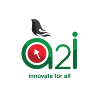 মূল্যায়ন
শূন্যস্থান পূরণ কর।
মূলের
১) উদ্ভিদ……সাহায্যে মাটিতে আটকে আছে।
01759309892
মাসুদ আহমেদ রত্ন, সহকারী শিক্ষক, ৫২নং নারিকেলী সপ্রাবি, আক্কেলপুর, জয়পুরহাট
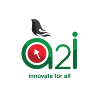 মূল্যায়ন
সঠিক উত্তরের পার্শ্বে টিক (∙) চিহ্ন দাওঃ
১) নিচের কোনটি উদ্ভিদ?
ক) আমগাছ      খ) ঘোড়া       গ) কেঁচো         ঘ) বাঘ
∙
01759309892
মাসুদ আহমেদ রত্ন, সহকারী শিক্ষক, ৫২নং নারিকেলী সপ্রাবি, আক্কেলপুর, জয়পুরহাট
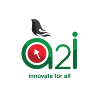 মূল্যায়ন
সঠিক উত্তরের পার্শ্বে টিক (∙) চিহ্ন দাওঃ
১) নিচের কোনটি প্রাণী?
ক) লিচুগাছ          খ) মানুষ     গ) কলা গাছ       ঘ) শাপলা
∙
01759309892
মাসুদ আহমেদ রত্ন, সহকারী শিক্ষক, ৫২নং নারিকেলী সপ্রাবি, আক্কেলপুর, জয়পুরহাট
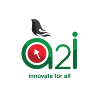 মূল্যায়ন
নিচের প্রশ্নগুলোর উত্তর লেখঃ
প্রশ্ন(১) উদ্ভিদের ৩টি বৈশিষ্ট্য লেখ।
প্রশ্ন(২) প্রাণীর ৩টি বৈশিষ্ট্য লেখ।
01759309892
মাসুদ আহমেদ রত্ন, সহকারী শিক্ষক, ৫২নং নারিকেলী সপ্রাবি, আক্কেলপুর, জয়পুরহাট
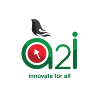 বাড়ির কাজ
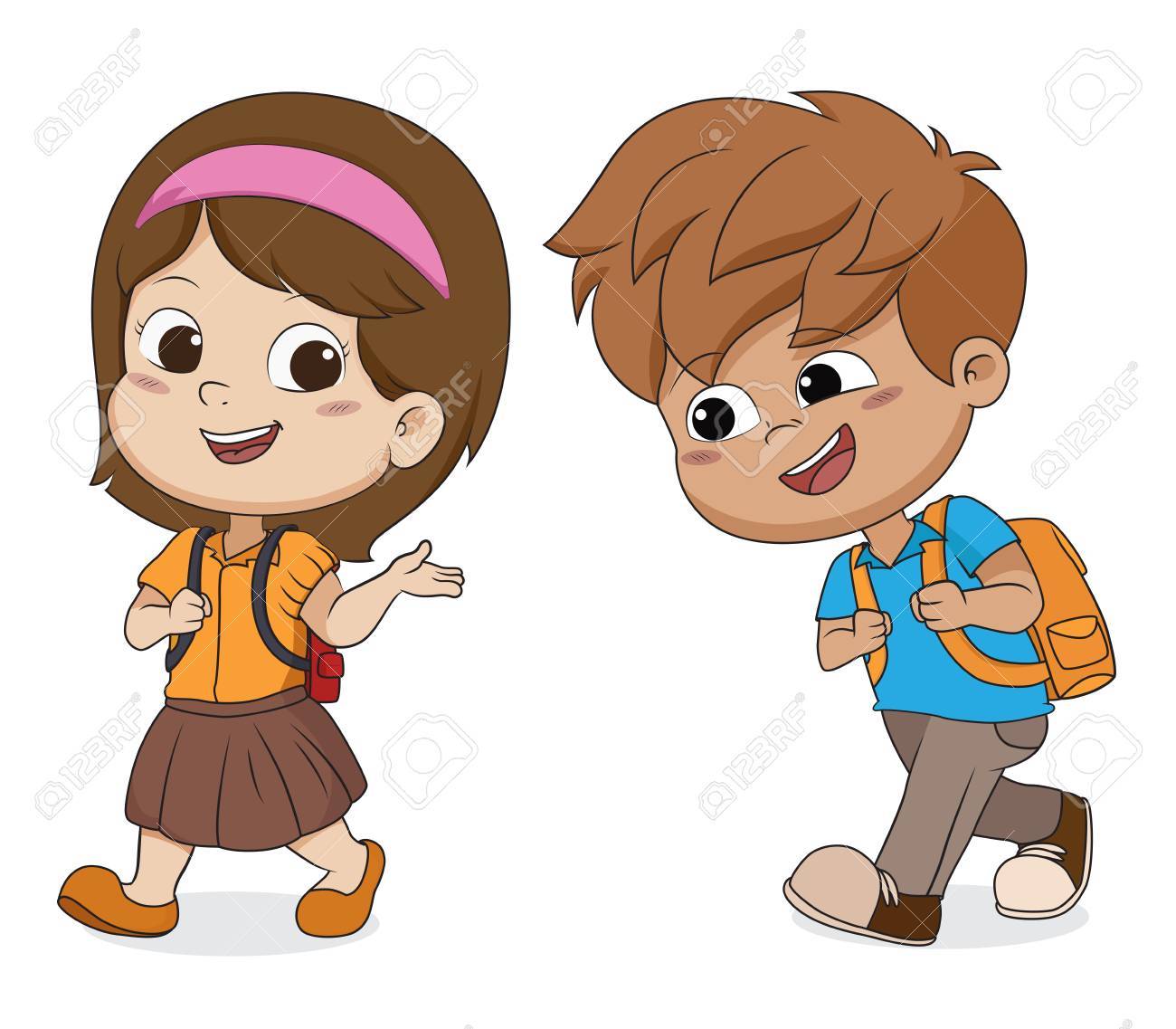 আজ বিদ্যালয় থেকে বাড়িতে যাওয়ার পথে তোমরা কী কী উদ্ভিদ ও প্রাণী দেখো তার একটি তালিকা করে আনবে।
01759309892
মাসুদ আহমেদ রত্ন, সহকারী শিক্ষক, ৫২নং নারিকেলী সপ্রাবি, আক্কেলপুর, জয়পুরহাট
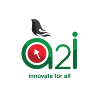 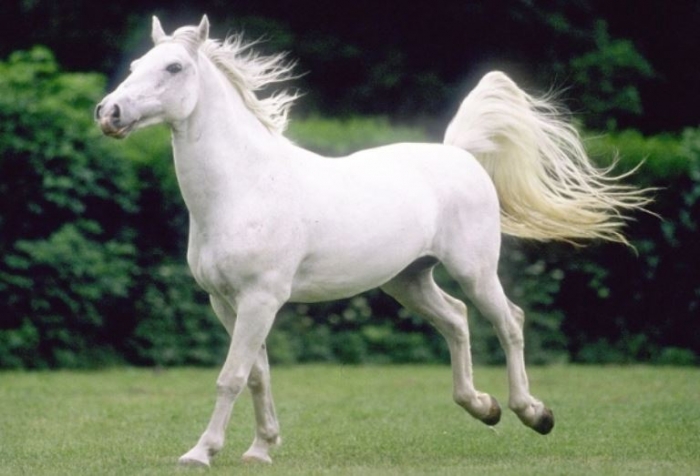 সবাইকে ধন্যবাদ
01759309892
মাসুদ আহমেদ রত্ন, সহকারী শিক্ষক, ৫২নং নারিকেলী সপ্রাবি, আক্কেলপুর, জয়পুরহাট